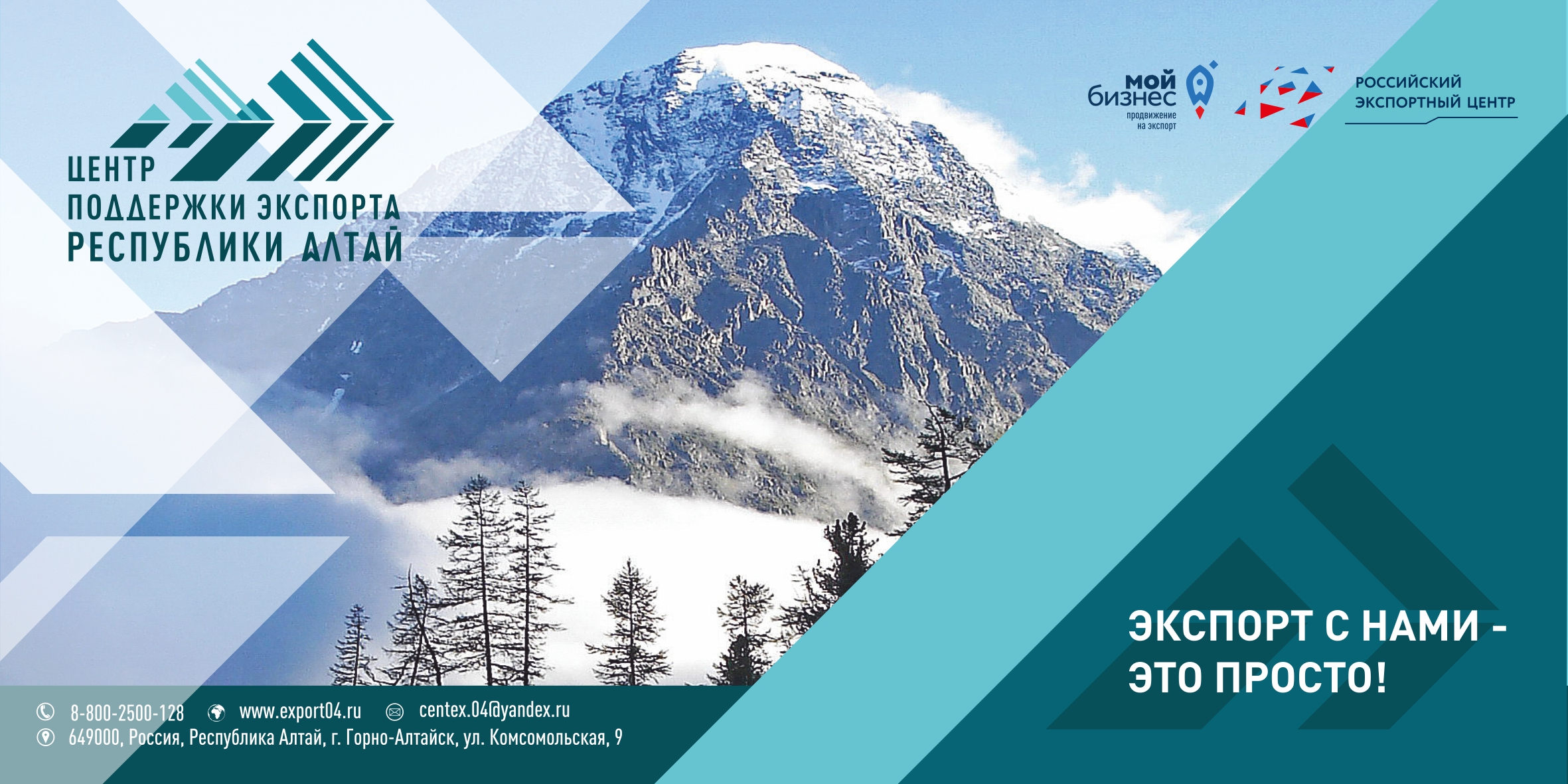 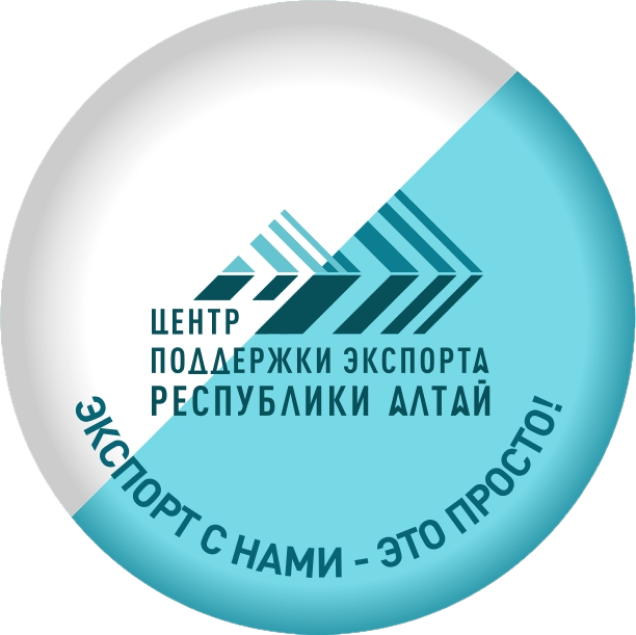 Выставки 2023 год…
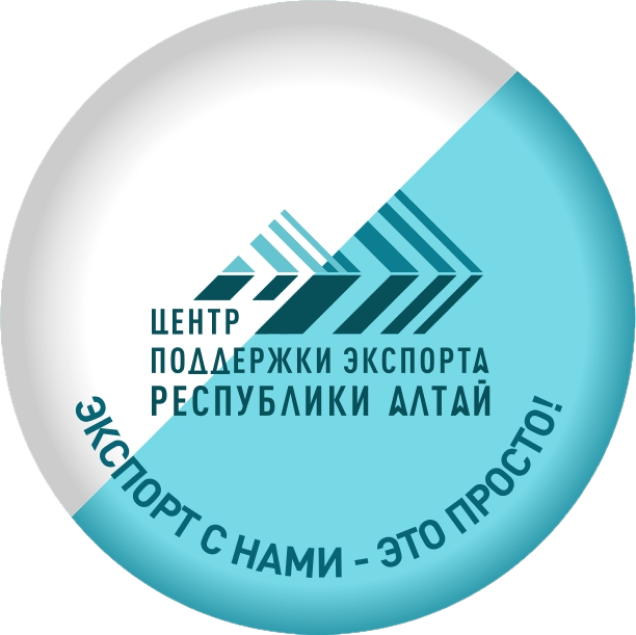 Бизнес-миссии 2023 года
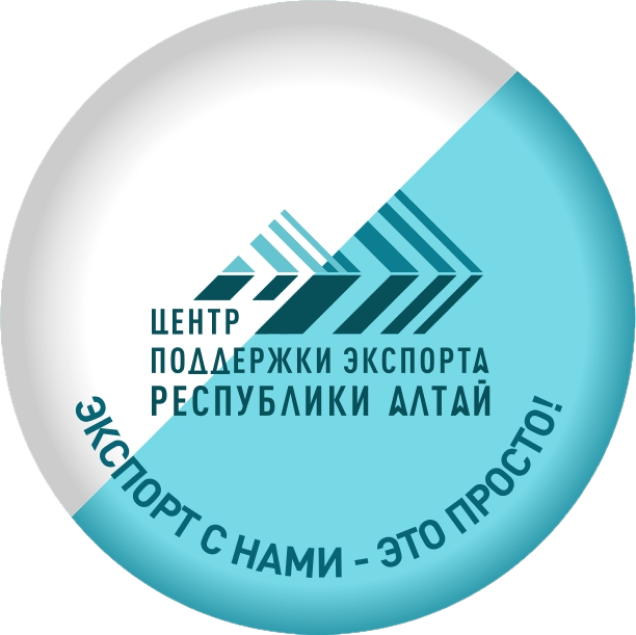 Прочие услуги 2023 год…
Ключевые показатели эффективности по итогам 2023 года
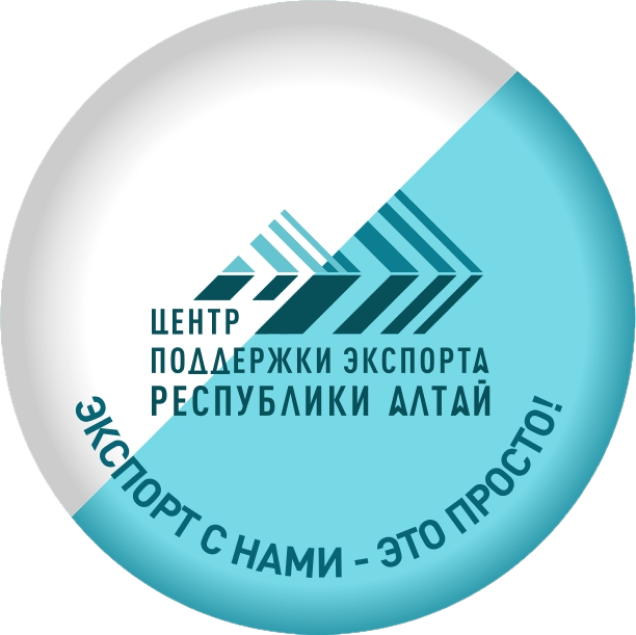 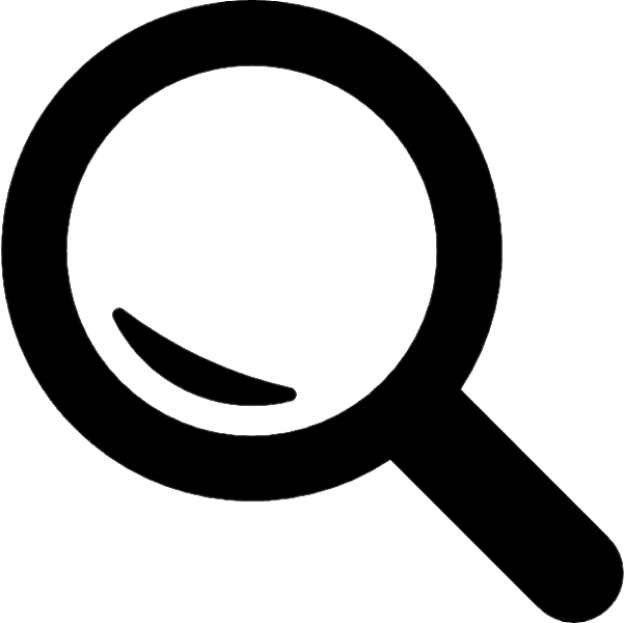 Спасибо за внимание
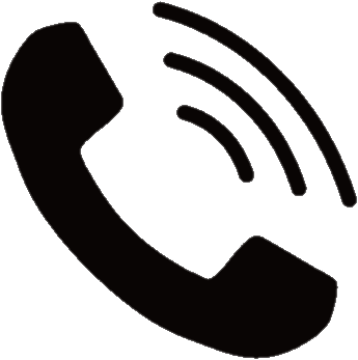 НОМЕР ТЕЛЕФОНА :
8-800-2500-128

ЭЛЕКТРОННЫЙ АДРЕС :
сentex.04@yandex.ru

АДРЕС : 649000, Россия, 
Горно-Алтайск, 
ул. Комсомольская, 9 офис 1

НАШ САЙТ :
www.export04.ru
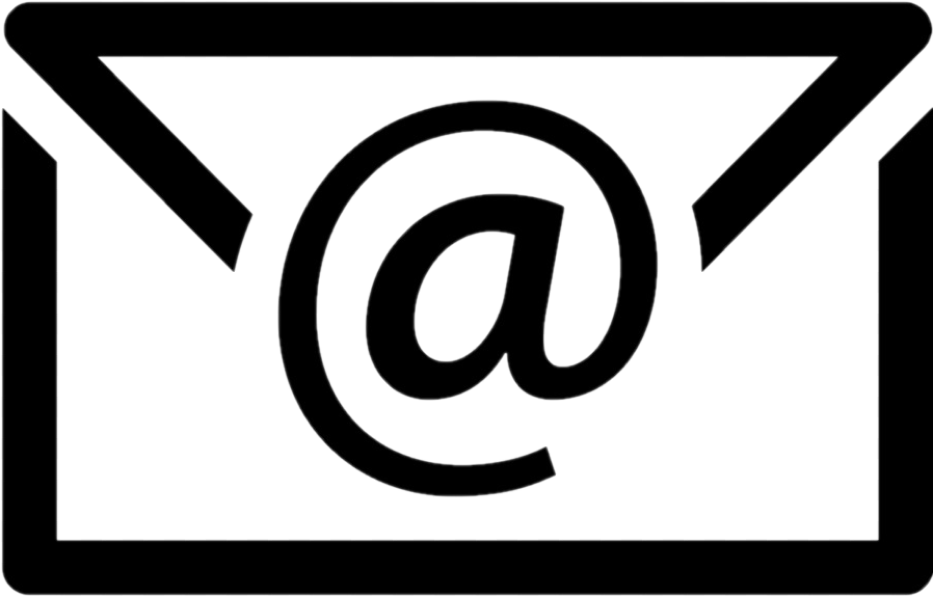 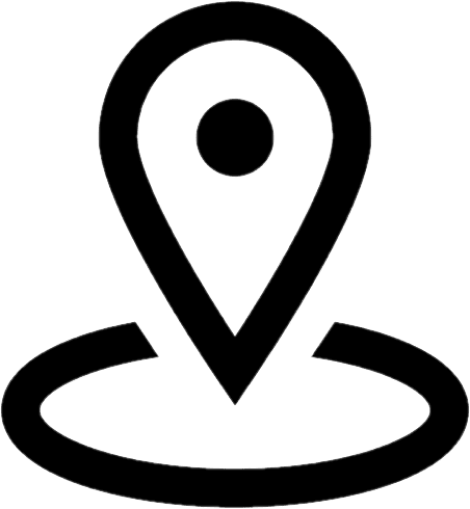 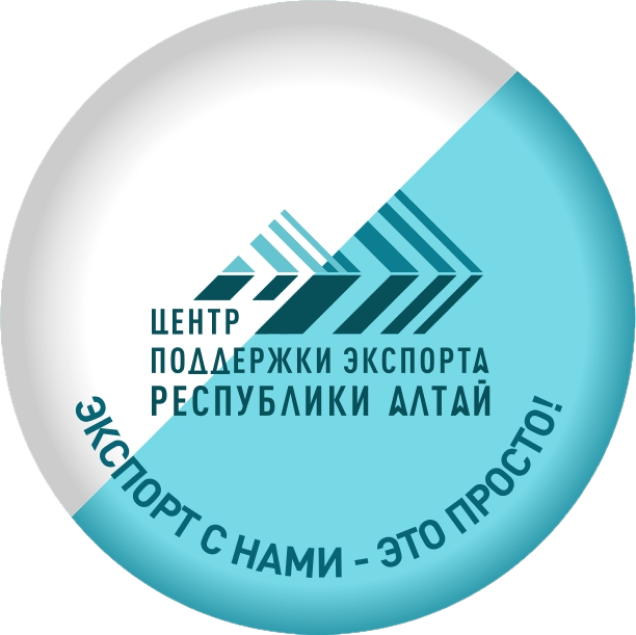 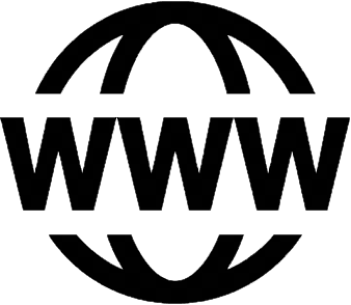